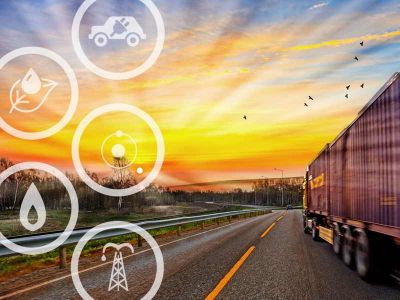 FUELS
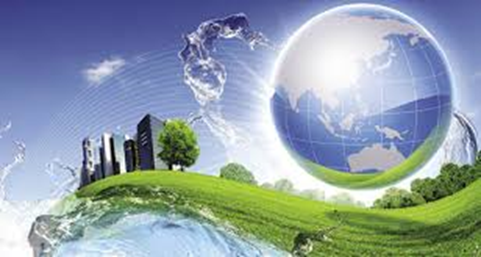 Outline
Fuel use in Australia
Types of fuels – summary
Combustion reactions
Environmental impacts
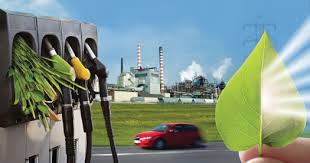 Fuel use in Australia
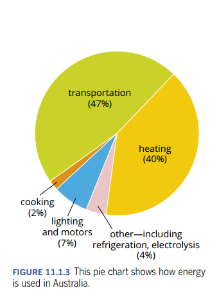 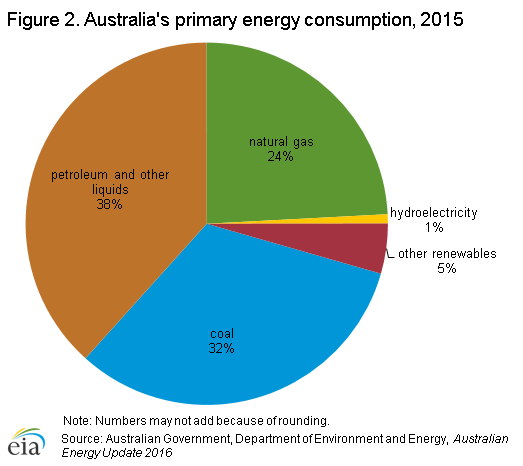 Ref: Pearson, Chemistry Year 11
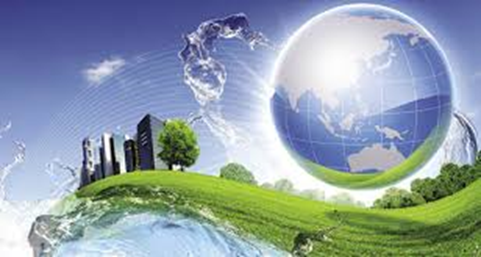 Fuels
Fuels are substances that release heat energy when burnt, i.e. when they react with oxygen gas
Two types of fuels:
Fossil fuels – e.g. oil, natural gas and coal
Biofuels – e.g. biodiesel, bioethanol and biogas
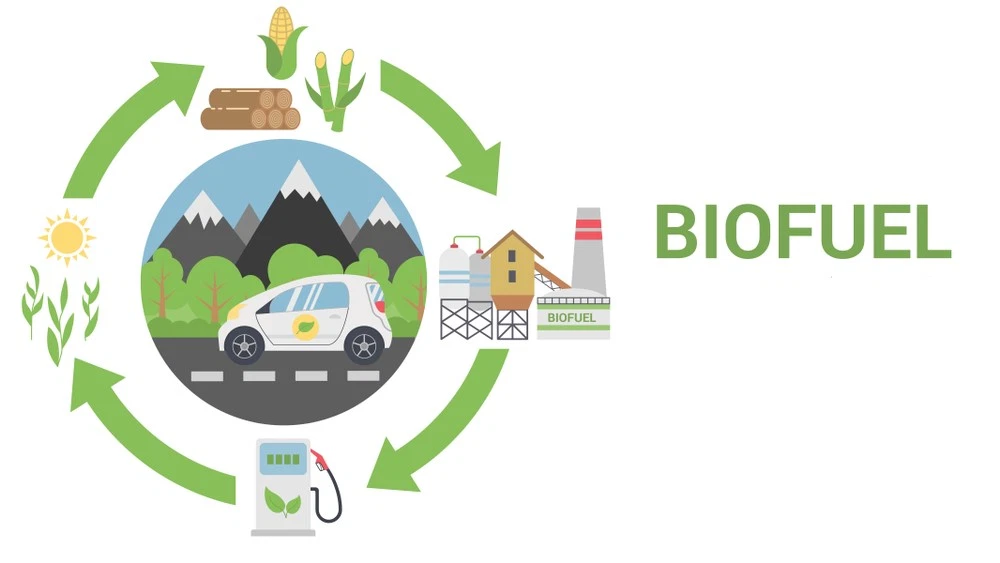 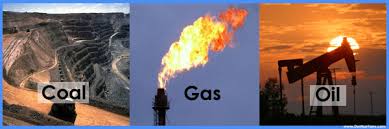 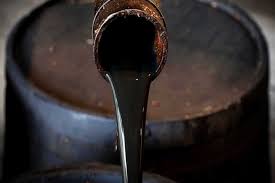 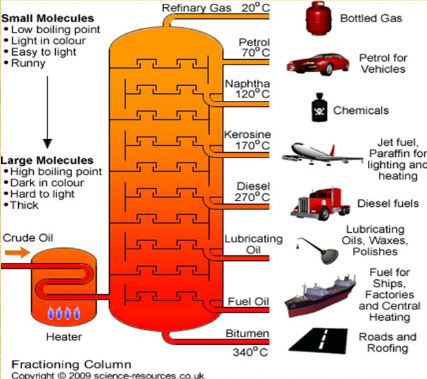 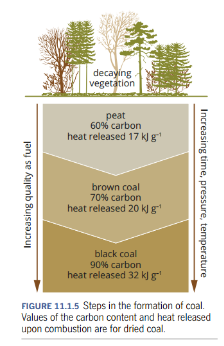 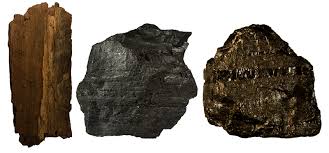 Coal is a mixture of carbon, hydrogen, nitrogen, sulfur and other elements
Oil
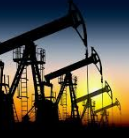 Fossil fuels
Non-renewable
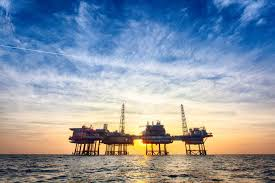 Coal
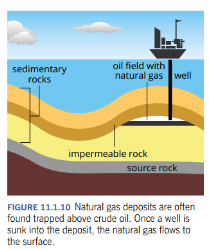 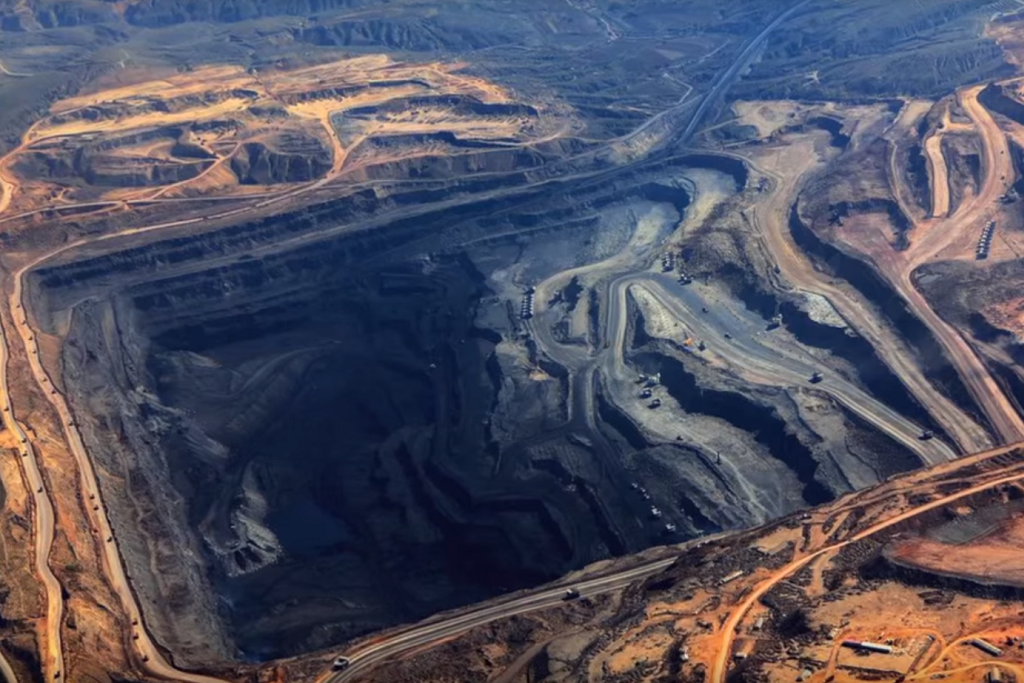 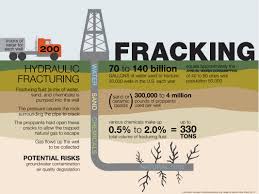 Gas
Natural gas (mostly methane)
Liquified petroleum gas (propane and butane)
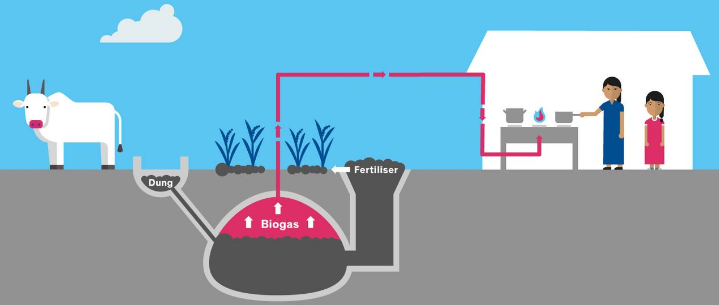 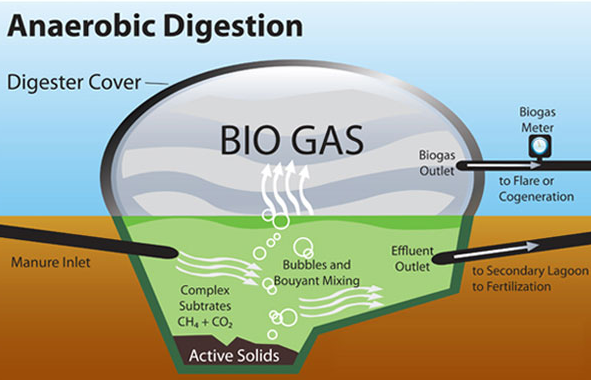 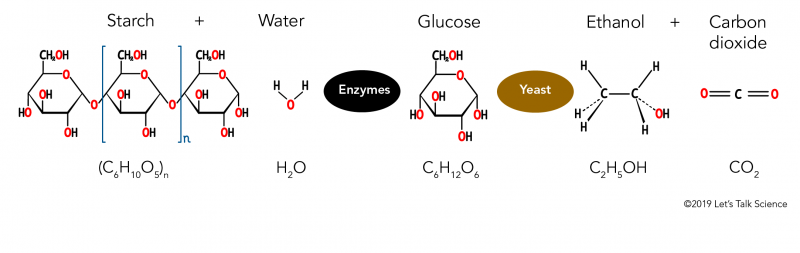 Bioethanol
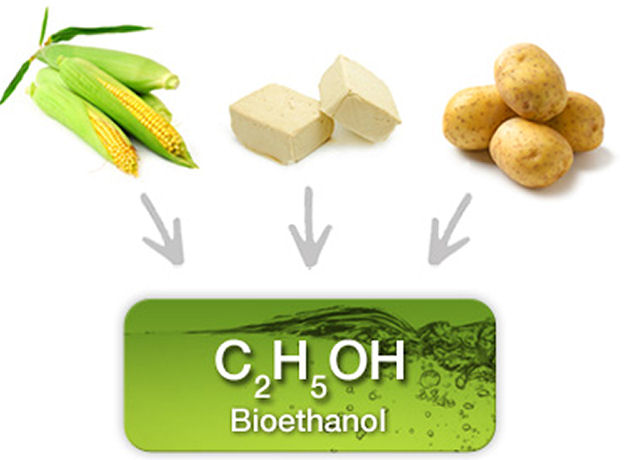 Biofuels
renewable
Biogas
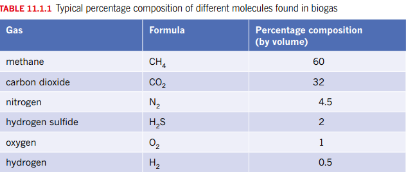 Biodiesel
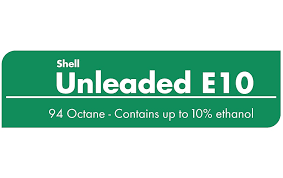 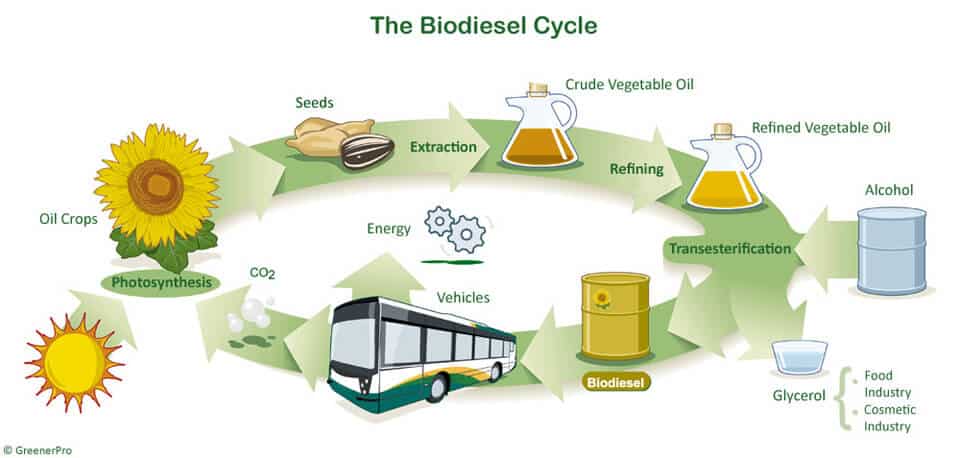 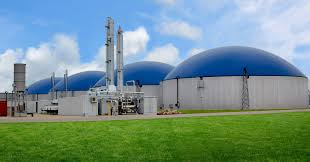 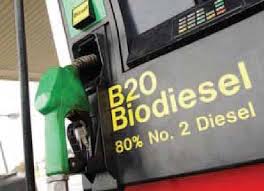 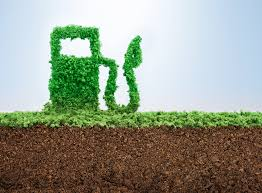 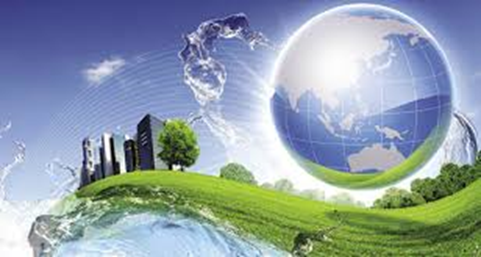 Combustion reactions
Combustion reactions – exothermic reaction in which reactants combine with oxygen to form oxides.
Propane combustion:   C3H8(g)  +   5O2(g)   →   3CO2(g)   +   4H2O(g)    ∆H = -2220 kJ
Conservation of mass – matter is not created or destroyed, have same number atoms of each element on each side of the reaction equation. This is a balanced chemical equation.
The negative enthalpy value means it is an exothermic reaction (energy is released from the system into the surroundings)
In combustion reactions water is released as water vapour (a gas) not as liquid water
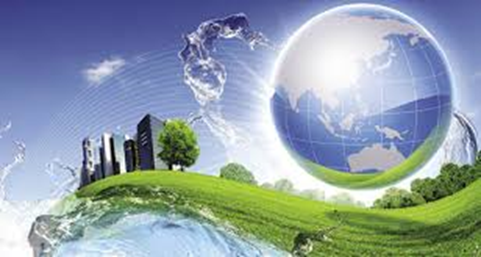 Combustion reactions
Complete combustion
Incomplete combustion
Excess oxygen
Products: carbon dioxide and water
Limited supply of oxygen
Products: carbon monoxide or carbon and water
Complete combustion of methane
Incomplete combustion of methane
CH4(g)  +   2O2(g)   →   CO2(g)   +   2H2O(g)
2CH4(g)  +   3O2(g)   →   2CO(g)   +   4H2O(g)
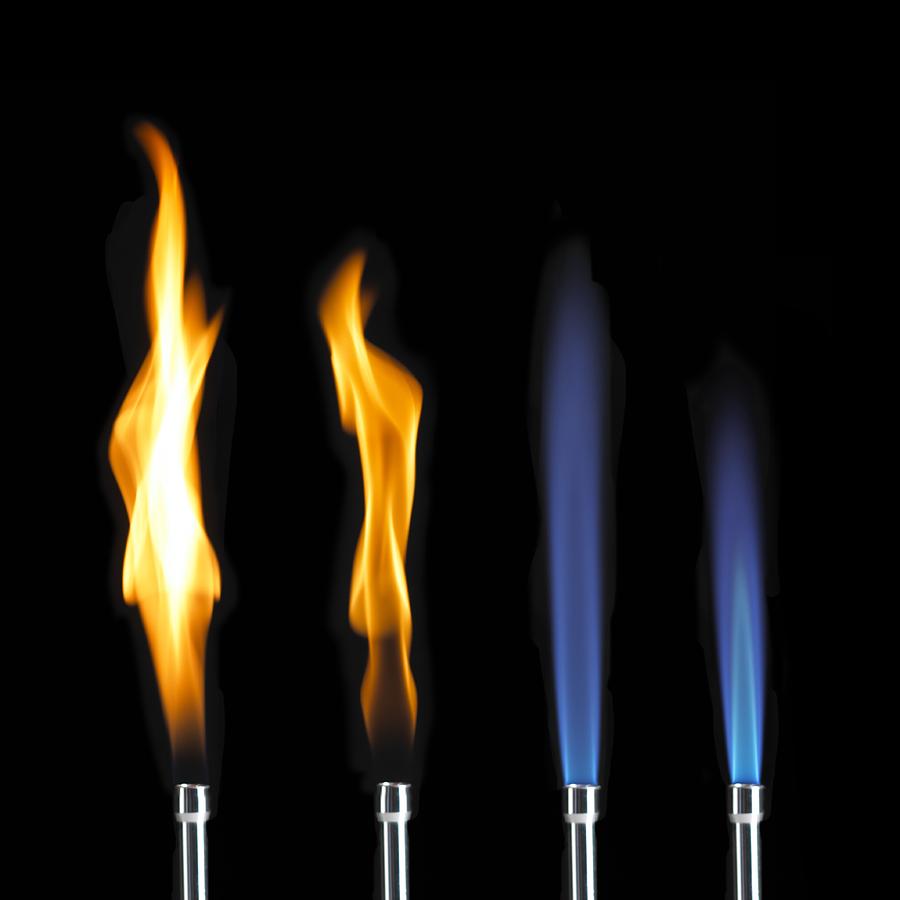 Bunsen burner – yellow flame, hole is closed limiting oxygen, forms soot
Bunsen burner – blue flame, hole is open letting in more oxygen
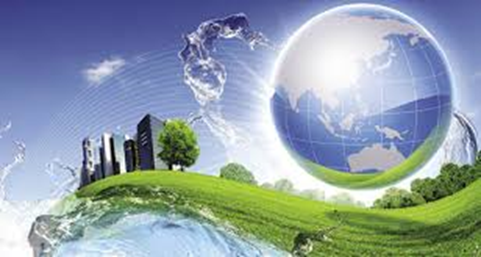 Writing equations
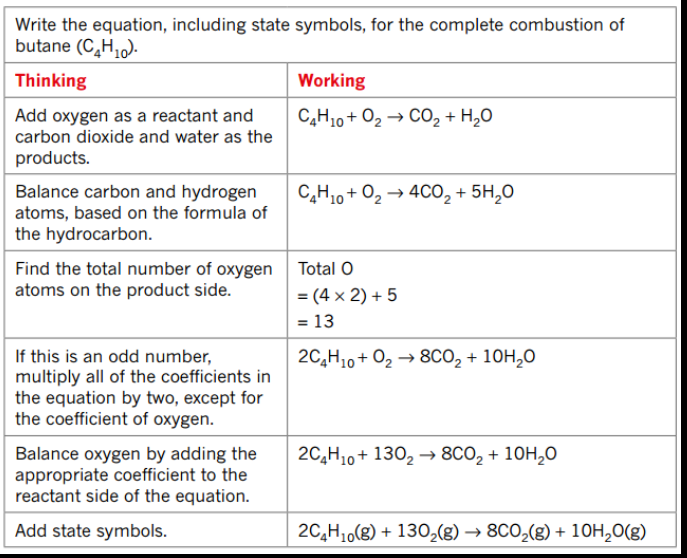 Complete combustion:
Write a balanced equation for the complete combustion of octane
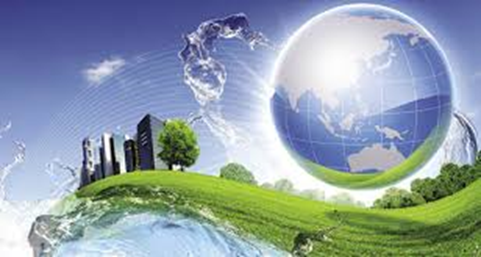 Writing equations
Complete combustion:
Write a balanced equation for the incomplete combustion of ethane
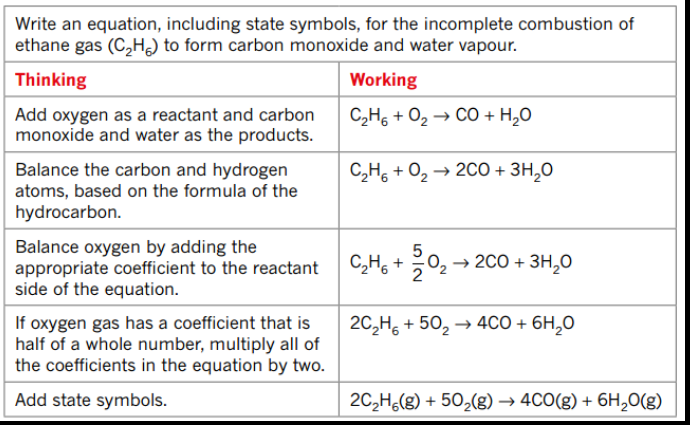 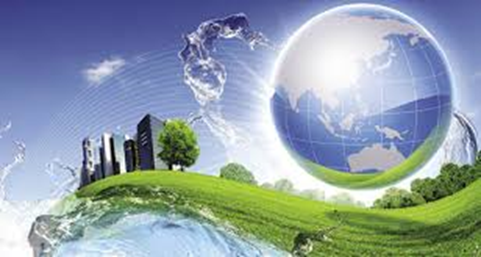 Writing equations
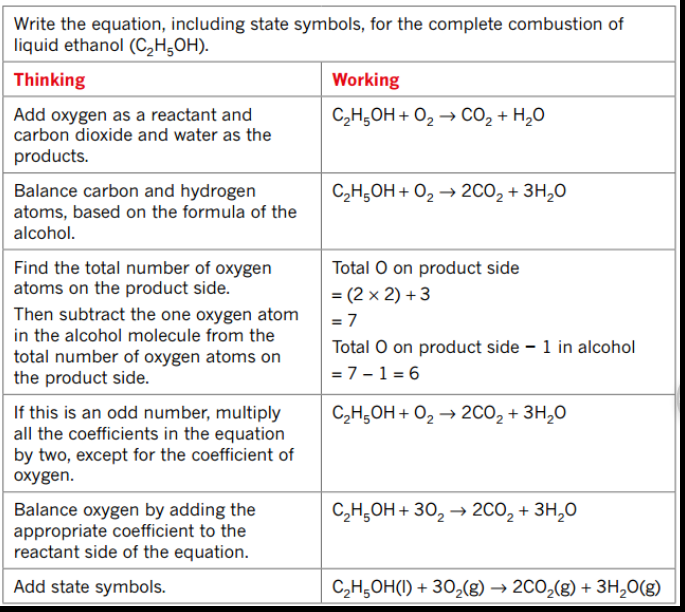 Complete combustion:
Write a balanced equation for the complete combustion of ethanol
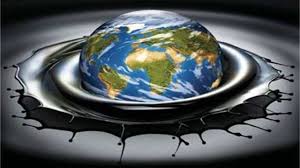 Environmental impact
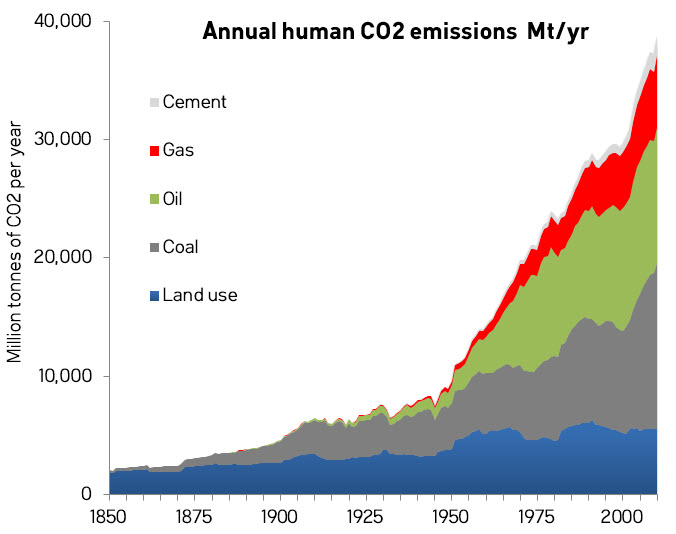 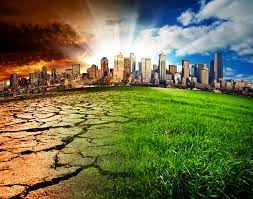 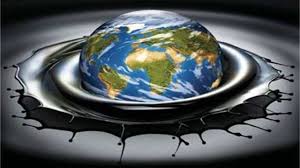 Carbon emissions – effect on oceans
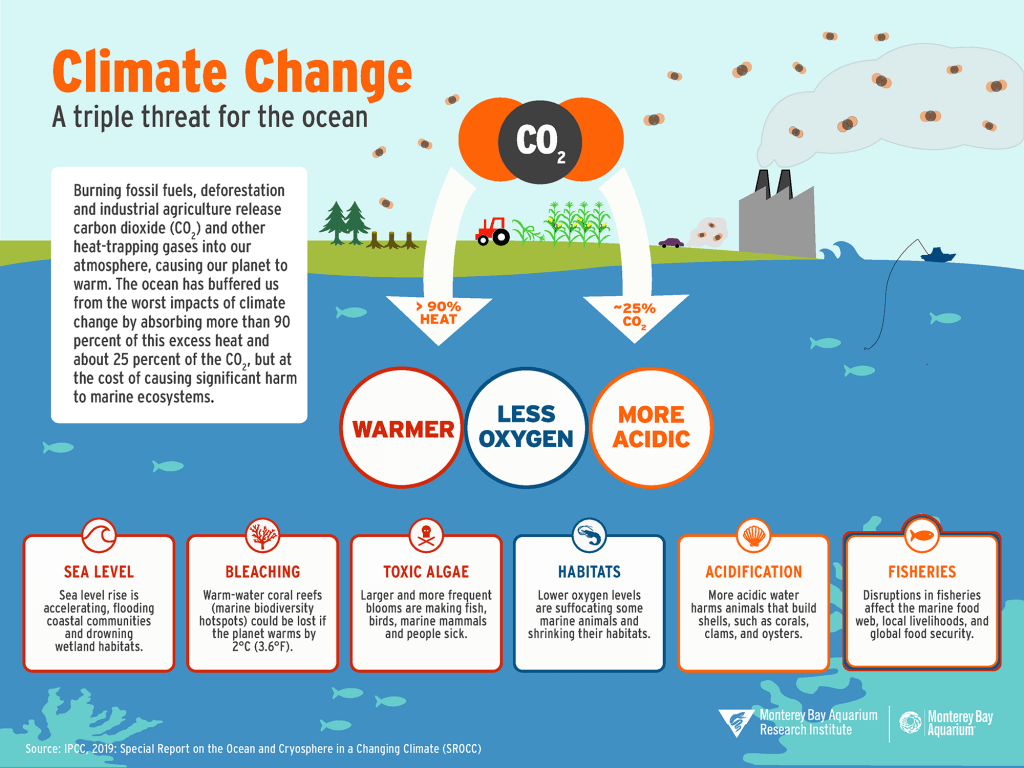 Carbon dioxide reacts with water to form HCO3-  and H2CO3 
An increase in atmospheric CO2 will cause an increase in acidity in oceans
Effect coral and animals with shells.
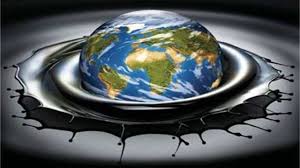 Carbon emissions – greenhouse effect
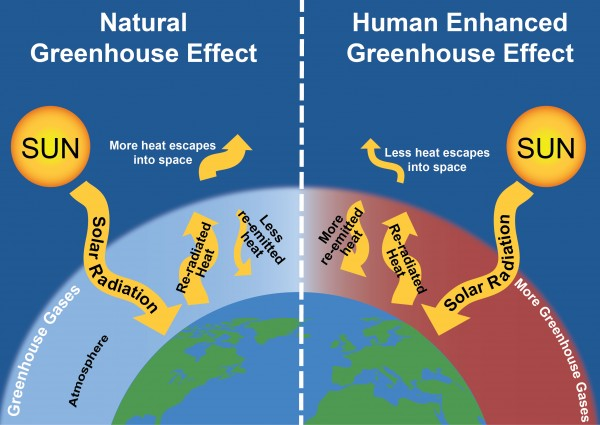 Carbon dioxide can absorb and re-emit infrared radiation, heat, making it a greenhouse gas
It is necessary for the moderation of Earth’s temperatures, but the enhanced greenhouse effect is causing alarming rises
Methane, water vapour, nitrogen oxide and ozone are all greenhouse gases
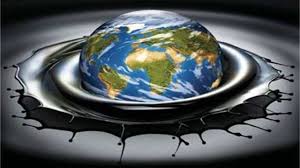 Comparing fuels – Carbon emission values
Carbon emission values usually expressed as the mass of carbon dioxide produced in grams (g) per megajoule (MJ) of energy released when the fuel is burnt.
Carbon emission values in g(CO2) MJ-1
Considering carbon emission values is important for countries that are signatures to the Kyoto Protocol 
Kyoto Protocol – sets binding carbon emission reduction targets for 37 industrialised countries.
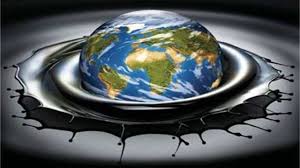 Carbon emissions
Coal is the cheapest but has the highest carbon emission value
NG lowest carbon emission value, but is difficult to transport
LPG easier to transport safely but has a lower fuel value per litre (26 MJ L-1) compared to petrol (34 MJ L-1)
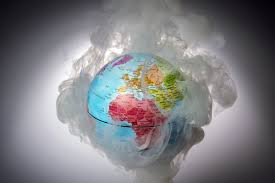 Other emissions to consider
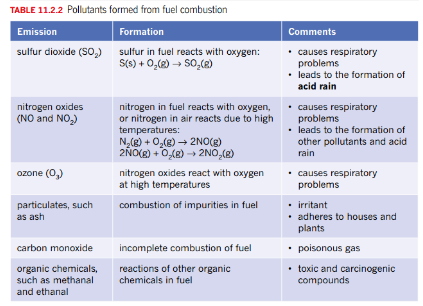 Ash bigger issue for coal
Sulfur is lower in gas than liquid or solid fuels
Petrol has larger molecules, more likely to produce CO due to incomplete combustion
Biofuels also produce these pollutants
Ref: Pearson, Chemistry Year 11
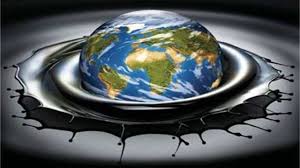 Impact of sourcing fuels
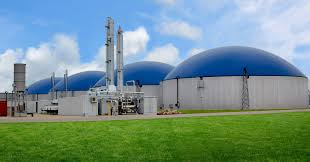 Biogas – collected from domes over sewage farms and rubbish tips. Methane is more effective greenhouse gas, it is better to burn it to produce carbon dioxide.
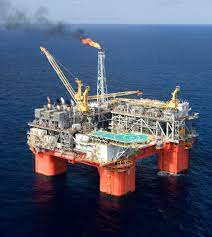 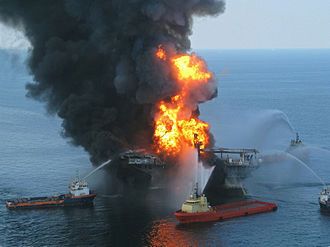 Crude oil – land sources, ocean oil rigs, oil tankers and pipelines. If well managed can have minimal impact but spills and fires can be a disaster.
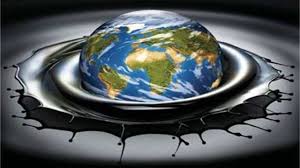 Impact of sourcing fuels
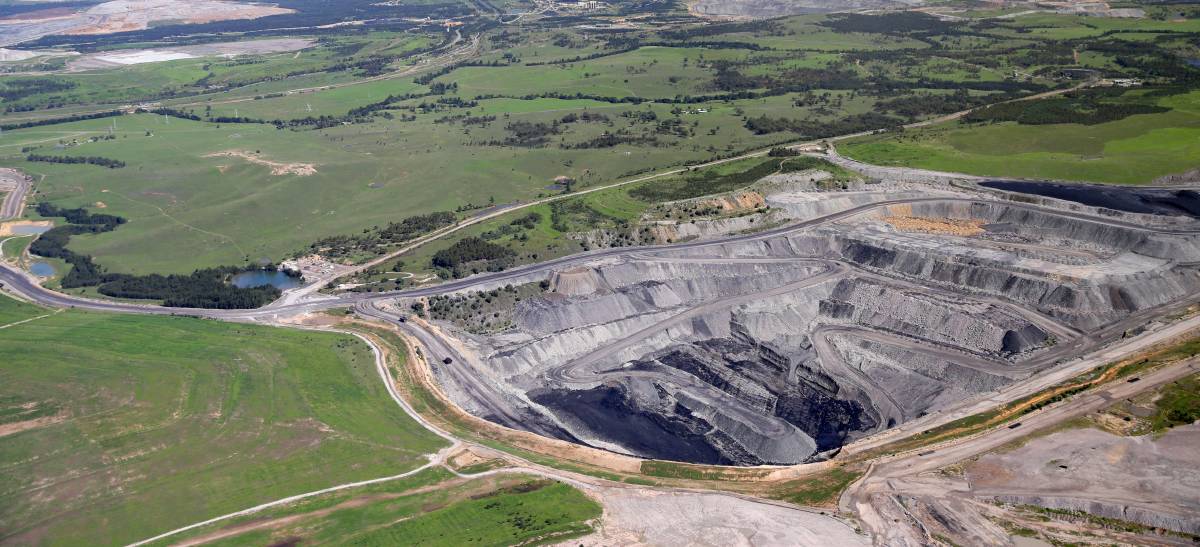 Coal – underground or open cut mining. Can damage local environment and has been known to contaminate ground water.
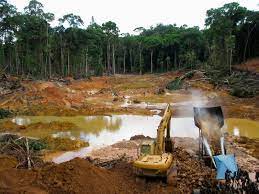 Bioethanol – uses a large amount of agricultural land that could otherwise be used for food production. Intensive farming can damage land and can be a drain on fresh water sources.
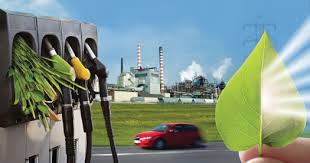 Biofuel – carbon neutral?
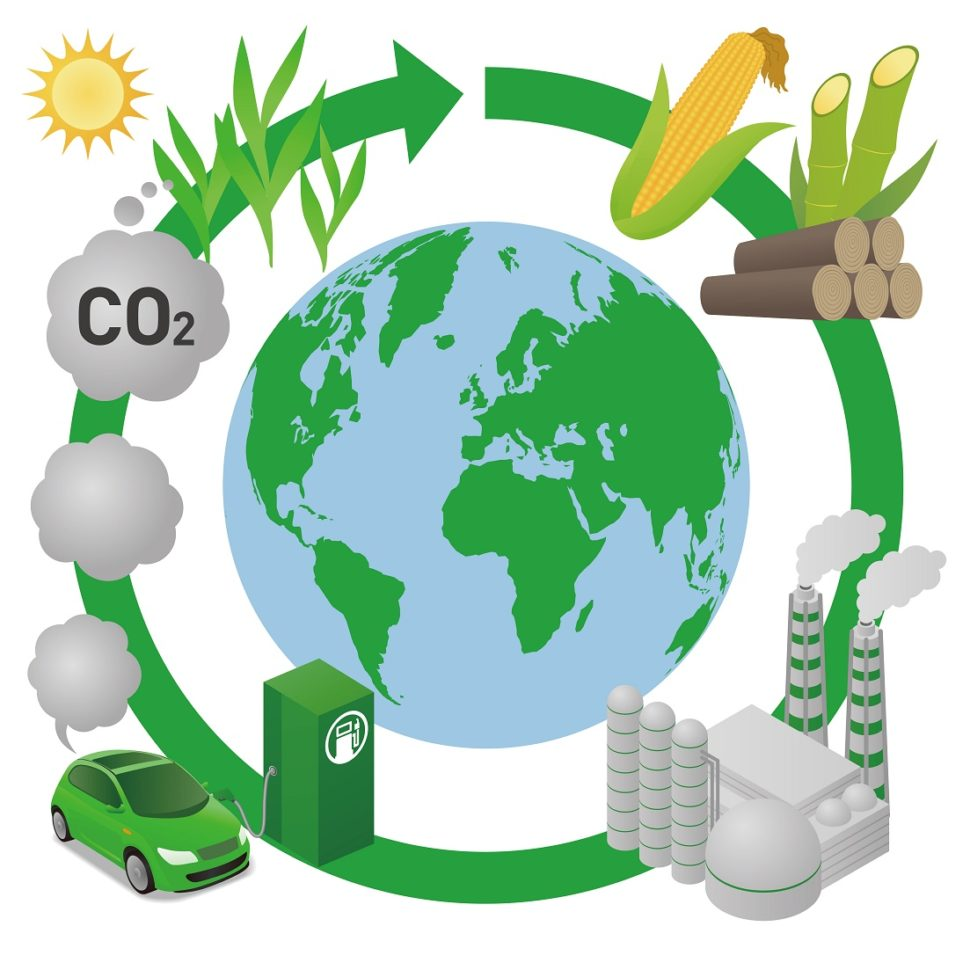 All biofuels are derived from biomass
As amount CO2 required to grow the plants is the same as the CO2 released when the biomass is burnt, they could be seen as “carbon neutral”
However, we need to consider carbon associated with the fertilisers used, manufacturing and transport/harvest
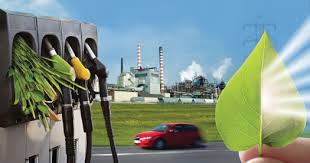 Biofuel – sustainable?
1st generation biofuels (like the ones seen on slide 5) require a large amount of agricultural land for growing typically food crops that are than converted into biofuels
Agricultural land and water are finite resources – it is impossible to produce 1st generation biofuels on a scale sufficient to replace fossil fuels
2nd generation biofuels under development convert woody plants and algae into biofuels
In some cases, the amount energy that goes into producing the biofuel is more then the energy returned from the biofuel.
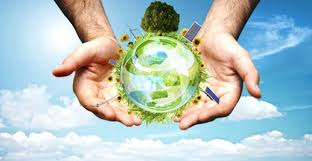 Choosing a fuel
Fuel needs to be fit for purpose
Factors to consider:
Energy released per unit mass or volume
Availability and cost of fuel
Ease of transport
Hazards to people and the environment associated with its use and its waste products
Social, economic, cultural and political values that can affect the choice of the fuel
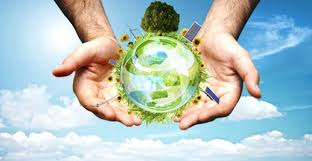 On going work
Pearson chemistry 
Read chapter 11.2
Complete review questions
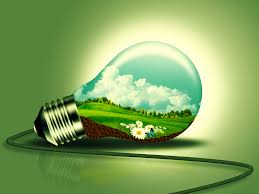